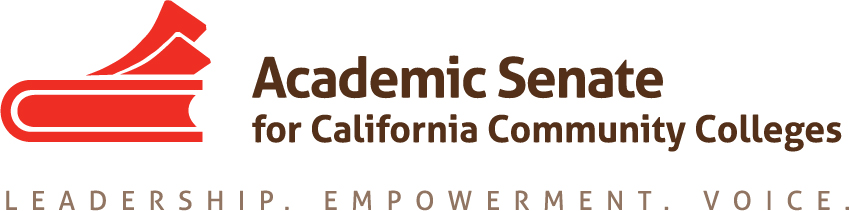 Distance Education and Noncredit
Conan McKay, ASCCC Area B Rep
Craig Rutan, ASCCC Secretary 


2018 ASCCC Fall Plenary Session
Overview
Background / Need
Distance education defined
Guidelines – CCCCO PCAH (6th ed)
Guidelines – CCCCO DE Guidelines (2008)
Guidelines – CCCCO Attendance Accounting Manual
Examples
Background on noncredit DE
Background
In 2016-2017, noncredit interactive DE (internet-based) was <0.001% of all system-wide FTES (CCCCO Datamart)
158,294 Credit DE FTES (14% of all system credit FTES)
112 Noncredit DE FTES (<0.002% of all system noncredit FTES)
Background
2017 Noncredit Survey & Report: San Diego Continuing Ed

Most institutions that offer noncredit also offer Distance Ed  	96%  n=79
Among these institutions, NC Distance Ed is offered   	41%  n=34

Synchronous NC programs and web-enhanced NC courses	24%  n=19
Hybrid/Blended NC courses offered		              10%  n=8
Fully online NC courses offered				 8%   n=6
Fully online NC certificate programs offered                              1%   n=1

Of institutions offering some form of NC Distance Ed:
Large NC programs					50%  n=23
Medium NC programs					45%  n=17
Small NC programs					36%  n=13
Top Noncredit Distance Ed  FTES  by District
*MIS DataMart Spring 2018 Chancellor’s Office

DISTRICT		                  	NC DE FTES
San Diego Cont. Ed		      	3,709
City College of San Francisco		2,459
South Orange CCD			1,298
Merced	CCD				   430
Allan Hancock CCD			   421
Desert CCD				   333
Sequoias CCD				   331
Mt. San Jacinto CCD			   312			
Mira Costa CCD				   294
Cerritos CCD				   277
Distance education defined
Distance Education Defined
Code of Federal Regulations, Title 34, Education §602
Distance education means:
Education that uses one or more of the technologies listed in paragraphs (1) through (4) of this definition to deliver instruction to students who are separated from the instructor and to support regular and substantive interaction between the students and the instructor, either synchronously or asynchronously. The technologies may include:
Distance Education Defined
Approved DE delivery methods (CFR, Title 34, Education §602)
The internet; 
One-way and two-way transmissions through open broadcast, closed circuit, cable, microwave, broadband lines, fiber optics, satellite, or wireless communications devices:
Audio conferencing: or
Video cassettes, DVDs, and CDROMs, if the cassettes, DVDs, or CD ROMs are used in a course in conjunction with any of the technologies listed in paragraphs (1) through (3) of this definition.
Distance Education Defined
ACCJC, Guide to Evaluating and Improving Institutions (May 2017)
Distance education is defined, for the purpose of accreditation review as a formal interaction which uses one or more technologies to deliver instruction to students who are separated from the instructor and which support regular and substantive interaction between the student and instructor…
Regular and Substantive Interaction
ACCJC and USDE focus closely on the nature of the interaction between instructor and student, and on aspects of the instruction delivered, to determine whether the course or program is distance education or correspondence education for purposes of Title IV.
DE regulations
Regular and Substantive Interaction
Title 5 § 55204. Instructor Contact.
In addition to the requirements of section 55002 and any locally established requirements applicable to all courses, district governing boards shall ensure that:(a) Any portion of a course conducted through distance education includes regular effective contact between instructor and students, and among students, either synchronously or asynchronously, through group or individual meetings, orientation and review sessions, supplemental seminar or study sessions, field trips, library workshops, telephone contact, voice mail, e-mail, or other activities.
Approval of Online Courses
All courses offered as distance education (be they fully online or hybrid) must have separate approval:
If any portion of the instruction in a proposed or existing course or course section is designed to be provided through distance education in lieu of face-to-face interaction between instructor and student, the course shall be separately reviewed and approved according to the district's adopted course approval procedures. 


Reference: CA Ed Code Sections 66700, 70901, 70902
Guidance for noncredit DE
PCAH
Program and Course Approval Handbook, 6th ed.
Section II. C. 7. Noncredit Distance Education (p. 113)

Pursuant to title 5, sections 55200-55205, and 58003.1(f)(2), noncredit courses may be offered via distance education. Title 5, sections 55200-55205, specifies that course quality standards apply to distance education in the same manner as for regular classroom courses, and that each course delivered via distance education must be separately approved as such through local curriculum approval processes. In addition, the regulations require regular effective contact between instructors and students. Title 5, section 58003.1(f)(2), specifies the attendance accounting method for noncredit courses offered via distance education.
DE Guidelines
CCCCO Distance Education Guidelines, 2008 Omnibus Noncredit DE Courses, pages 10-11
§58003.1 Full-Time Equivalent Student; Computation
§55204 Instructor Contact (within 58003.1 (f)(2))
§55234 Student Progress (within 58003.1 (f)(2))
DE Guidelines
CCCCO Distance Education Guidelines, 2008 Omnibus Noncredit DE Courses, pages 15-17
§58006. Application of Actual Student Contact Hours of Attendance Procedure
§58007. Noncredit Courses 
§58009. Application of Alternate Attendance Procedure for Independent Study, Work-Experience and Certain Distance Education Courses
Attendance accounting
Noncredit Distance Ed  Computation
Title 5 § 58003.1 (f)(2)(A-D) 
 For noncredit course sections covered by this subdivision, for purposes of computing full-time equivalent student only, weekly student contact hours shall be derived by counting the total hours of instruction or programming received by the students, plus instructor contact as defined in sections 55204 or 55234, plus outside-of-class work expected as noted in the course outline of record and approved by the curriculum committee, and dividing the total number of hours for the course thus derived by 54. Hours of instruction or programming received shall be independently verified by the instructor using a method or procedure approved by the district according to policies adopted by the local governing board as required by section 5803. Full-time equivalent student for such noncredit course sections shall be computed by:
(A) Multiplying the average of the number of students actively enrolled in the section as of each census date (those dates nearest to 1/5th and 3/5ths of the length of the course section) by
(B) the weekly student contact hours as derived above in this section, by
(C) the primary term length multiplier of 17.5, and
(D) dividing by 525
SAAM
Student Attendance Accounting Manual, Ch. 3 (Attendance)
Distance Education (Noncredit Courses) section 3.13




NOTE: In the computation of noncredit distance education FTES, the 17.5 used above as a multiplier, is a calculation factor, not a term-length-multiplier. This factor of 17.5 will be applied in the computation of FTES for such courses no matter what length the course may be, or whether a college is on the semester or quarter system.
SAAM
Calculations of student contact hours and FTES for Noncredit Distance Education: 
(1) Determine WSCH (factor)(does not include student count): 
EXAMPLE: 
5.0 hrs/wk Instruction
10.0 hrs/wk Outside study
0.5 hrs/wk Meeting with instructor 
15.5 hrs/wk* Total

*15.5 hours x 6 weeks (length) = 93 total hours 
93 hours / 54 (instructional measure) = 1.722 (WSCH Factor)
SAAM
(2) Calculate FTES:
EXAMPLE: 
First Census: (at 1/5 point) 24 students actively enrolled1.722 (WSCH Factor) x 24 students x 17.5 = 723.24 
Student Contact Hours Second Census: (at 3/5 point) 20 students actively enrolled1.722 (WSCH Factor) x 20 students x 17.5 = 602.70 Student Contact Hours 
The average of the first and second census Student Contact Hours, divided by 525 equals the FTES: 
(723.24 + 602.70) / 2 = 662.97 / 525 = 1.26 FTES
examples
San Diego Continuing Education
Noncredit Distance Ed courses offered Summer 2018*

Business:  Beginning Accounting, Intermediate Accounting, Quickbooks, Word Beginning, Excel Comprehensive, Social Media for Small Business, Photoshop Online, Word Press Intro, Front End Web Development, PHP for Front End Designers, Search Engine Optimization, Intro to Database Management,  Database Programming with Python, Java Script-Practical Application, Electronic Info Management, Engine/Electrical Performance.

Older Adults: Health Education for Older Adults: Brain Fitness, Music Appreciation for Older Adults, Retirement Living: Communicating with Technology

ESL: ESL Beginning High/Intermediate, ESL Advanced High

*most classes require mandatory onsite registration
Questions?
Thank you!

Conan McKay    cmckay@mendocino.edu
Craig Rutan rutan_craig@sccollege.edu
ASCCC  info@asccc.org